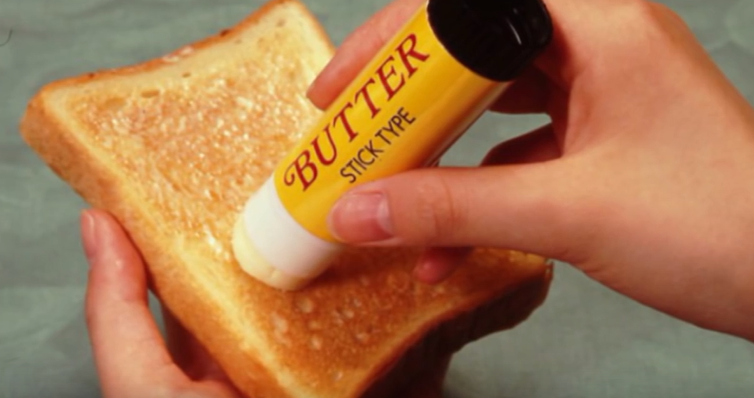 Pairs
Desk Plan
Part 2
Part 3
Part 1
Part 4
board